MATTHEW 11:1-19
A free CD of this message will be available following the service
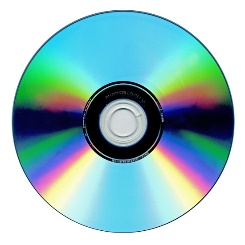 IT WILL ALSO be available LATER THIS WEEK
VIA cALVARYOKC.COM
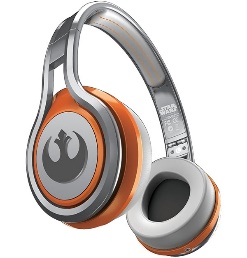 MATTHEW 11:1-19
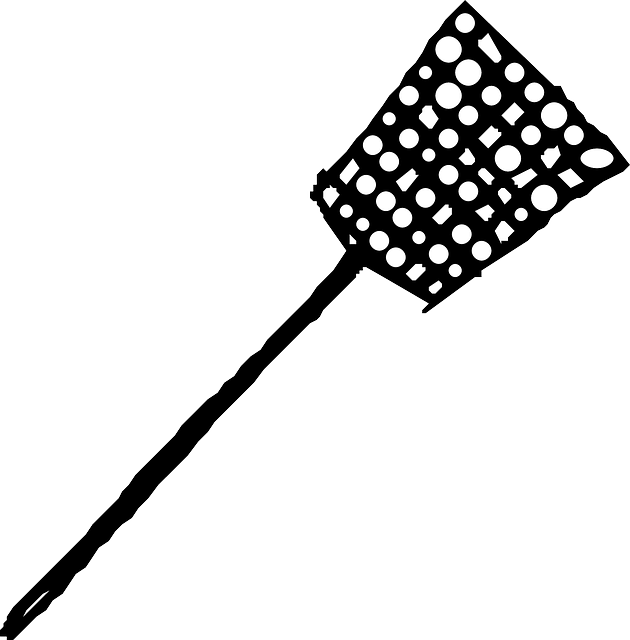 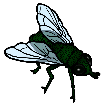 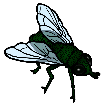 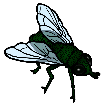 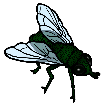 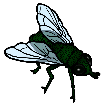 MATTHEW 11:1-19
MATTHEW 11:1-19
Another ~ not allos (another of the same kind)
But heteros (another of a different kind)
Matt. 3:12 ~ His winnowing fan is in His hand, and He will thoroughly clean out His threshing floor, and gather His wheat into the barn; but He will burn up the chaff with unquenchable fire.
MATTHEW 11:1-19
Max L. Lucado ~ “Clouds of doubt are created when the warm, moist air of our expectations meets the cold air of God's silence. The problem is not as much in God's silence as it is in your ability to hear.”
Lord Alfred Tennyson ~ “There lives more faith in honest doubt, believe me, than in half the creeds.”
Oswald Chambers ~ “Doubt is not always a sign that a man is wrong; it may be a sign that he is thinking.”
MATTHEW 11:1-19
MATTHEW 11:1-19
Isaiah 29:18,
35:4-6,
61:1
MATTHEW 11:1-19
MATTHEW 11:1-19
Offended ~ skandalizō – stumbled
MATTHEW 11:1-19
MATTHEW 11:1-19
NLT ~ And from the time John the Baptist began preaching and baptizing until now, the Kingdom of Heaven has been forcefully advancing, and violent people attack it.
AMP ~ From the days of John the Baptist until now the kingdom of heaven suffers violent assault, and violent men seize it by force [as a precious prize].
MATTHEW 11:1-19
Wuest ~ Indeed, from the days of John the Baptizer until this moment, the kingdom of heaven is being taken by storm, and the strong and forceful ones claim it for themselves eagerly,
James Denney ~ “The Kingdom of Heaven is not for the well-meaning but for the desperate.”
MATTHEW 11:1-19
Luke 17:20-21 ~ 20 Now when He was asked by the Pharisees when the kingdom of God would come, He answered them and said, “The kingdom of God does not come with observation; 21 nor will they say, ‘See here!’ or ‘See there!’ For indeed, the kingdom of God is within you.”
MATTHEW 11:1-19
MATTHEW 11:1-19
John 1:19-21a ~ 19 Now this is the testimony of John, when the Jews sent priests and Levites from Jerusalem to ask him, “Who are you?”
20 He confessed, and did not deny, but confessed, “I am not the Christ.”
21a And they asked him, “What then? Are you Elijah?”
He said, “I am not.”
MATTHEW 11:1-19